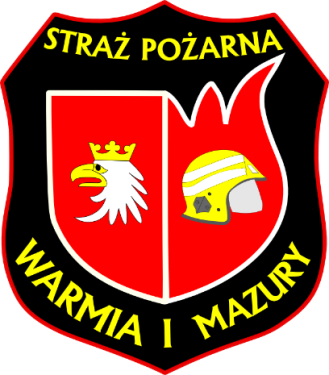 SZKOLENIE  NACZELNIKÓW  OSP
TEMAT 2: Jednostki Operacyjno – Techniczne Ochotniczych Straży Pożarnych
autorzy:   	Paweł Wołoszyn
	Robert  Garczewski
MATERIAŁ NAUCZANIA
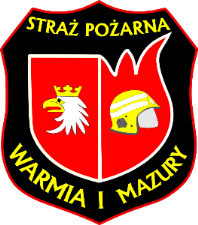 Cel, zasady powoływania i funkcjonowania JOT OSP;
 Zadania i zakres działania JOT OSP;
Kategoryzacja JOT OSP;
Obowiązki i uprawnienia Naczelnika/Z-cy Naczelnika JOT OSP.

Czas: 1T
Cel, zasady powoływania i funkcjonowania JOT OSP
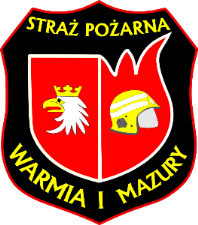 Przez Jednostkę operacyjno-techniczną ochotniczej straży pożarnej zwanej dalej JOT należy rozumieć powołany spośród członków czynnych pododdział strażaków ratowników OSP przeznaczony do działań ratowniczych.
3
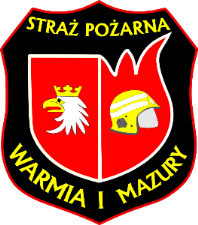 Cel, zasady powoływania i funkcjonowania JOT OSP
Skład osobowy JOT powinien być dobrany spośród członków czynnych OSP posiadających odpowiednie predyspozycje psychiczne i fizyczne oraz spełniających wymogi stawiane strażakom ratownikom OSP.
Przed powołaniem do JOT naczelnik OSP przeprowadza indywidualne rozmowy z kandydatami, zapoznaje ich z obowiązkami i uprawnieniami.
Po skompletowaniu listy kandydatów naczelnik przedstawia ją zarządowi OSP, który podejmuje uchwałę powołującą JOT odpowiedniej kategorii.
4
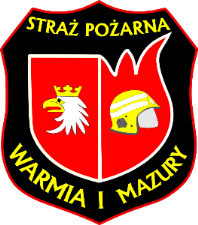 Cel, zasady powoływania i funkcjonowania JOT OSP
Zarząd OSP na podstawie statutu OSP powołuje na wniosek naczelnika jednostkę operacyjno-techniczną i ustala dla niej regulamin organizacyjny. 

	Podjęta przez zarząd uchwała w tym przedmiocie jest wewnętrznym aktem prawnym obowiązującym w danej OSP
5
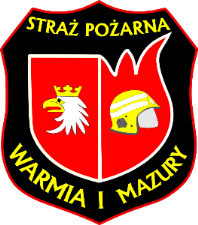 Cel, zasady powoływania i funkcjonowania JOT OSP
JOT kieruje jednoosobowo naczelnik OSP przy pomocy dowódców niższego szczebla: z-cy naczelnika, dowódcy plutonu, dowódcy sekcji. 
	
	W czasie akcji ratowniczych naczelnik dowodzi działaniami JOT przy pomocy dowódców zastępu.
	
	Naczelnik OSP ponosi odpowiedzialność statutową za: przygotowanie do działań, gotowość  bojową i sprawność JOT, a także zapewnienie bezpieczeństwa strażaków ratowników OSP.
6
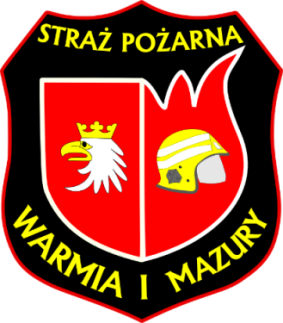 Zadania i zakres działania  JOT OSP
Do prowadzenia działań ratowniczych każda OSP powinna mieć wyłoniony oddział ratowniczy określany w statucie jako 

	JEDNOSTKA OPERACYJNO TECHNICZNA – JOT
7
Zadania i zakres działania  JOT OSP
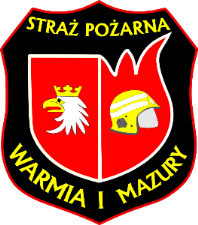 Regulamin JOT określa:
Cel oraz zasady powołania i funkcjonowania JOT

Zakres działań JOT i jej zadania

kierowanie (dowodzenie) JOT – uprawnienia, obowiązki i odpowiedzialność dowódców

Obowiązki, uprawnienia i odpowiedzialność strażaków ratowników OSP powołanych do JOT oraz stawianie im wymagań
8
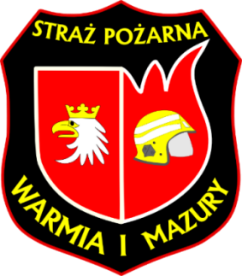 Kategoryzacja JOT OSP
Celem wytycznych jest racjonalna kategoryzacja (klasyfikacja) Jednostek Operacyjno-Technicznych OSP umożliwiająca szybkie określenie ich wartości bojowej tj. możliwości skutecznego podejmowania działań ratowniczych
9
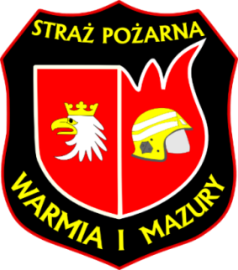 Kategoryzacja JOT OSP
Kategoryzacja JOT pozwoli także na ocenę zabezpieczenia terenu (gminy, powiatu) przez aktualnie działające OSP oraz niezbędnych potrzeb dot. ilości i wyposażenia OSP w stosunku do potencjalnych zadań tych jednostek przy przewidywanym maksymalnym zagrożeniu
10
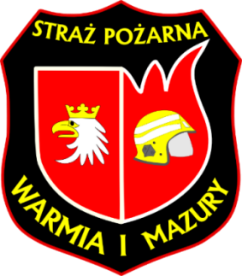 Kategoryzacja JOT OSP
Umożliwi to przyjęcie w planach ratowniczych określonego szczebla (gminy, powiatu) docelowej kategorii JOT w poszczególnych OSP i działanie mające na celu faktyczne uzyskanie tej kategorii.
	Wytyczne dotyczą Ochotniczych Straży Pożarnych zrzeszonych w Związku OSP RP.
11
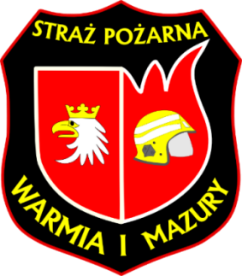 Kategoryzacja JOT OSP
czas dysponowania – czas ustalony w gminnym lub powiatowym planie ratowniczym liczony w minutach od zadysponowania do wyjazdu zadysponowanych załóg.
działania zabezpieczające – czynności nie związane bezpośrednio z działaniami ratowniczymi likwidującymi skutek zdarzenia lecz uprzedzające zdarzenie lub ograniczające pośrednio jego skutki np. monitorowanie terenu, oznakowanie i oświetlenie terenu zagrożonego, poszukiwanie osób zaginionych, informowanie ludności itp., a także różne formy ochrony ludności i pomocy humanitarnej.
12
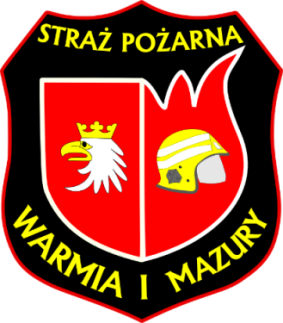 Kategoryzacja JOT OSP
własny teren chroniony – teren, na którym JOT zobowiązana jest podjąć działania z dyspozycji własnej lub uprawnionego ośrodka dyspozycyjnego

sekcja – zespół członków czynnych OSP powołanych do JOT liczący 10 osób

pluton – pododdział składający się z 2-3 sekcji

załoga – normatywna obsada osobowa samochodu (pojazdu, środka transportu)

ratownik OSP – członek OSP powołany do JOT posiadający niezbędne wyszkolenie oraz badania lekarskie, a także ubezpieczenie od następstw nieszczęśliwych wypadków w czasie wykonywania zadań statutowych.
13
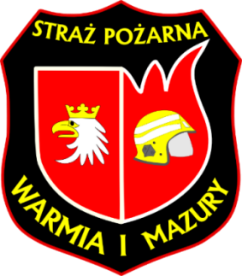 Kategoryzacja JOT OSP
Kategoria I – JOT zdolna do podjęcia w czasie dysponowania do 5 min.  n/w działań:
działania ratownicze w czasie pożarów
działania ratownicze w czasie katastrof, wypadków i awarii technicznych, szczególnie komunikacyjnych
działania ratownicze w czasie jednego z n/w zagrożeń:
zagrożenia powodziowego i wodnego
zagrożenia chemicznego i ekologicznego
udzielenie zgodnie z obowiązującymi procedurami pierwszej pomocy medycznej
działania zabezpieczające w czasie innych działań ratowniczych
JOT w sile plutonu z własnym obszarem chronionym obejmującym teren powiatu.
14
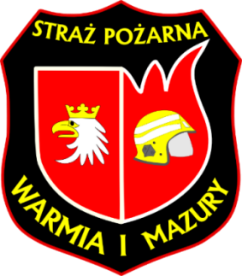 Kategoryzacja JOT OSP
Kategoria II – JOT zdolna do podjęcia w czasie dysponowania do 5 min. n/w działań:

działania ratownicze w czasie pożarów
działania ratownicze w czasie katastrof, wypadków i awarii technicznych, szczególnie komunikacyjnych
udzielanie zgodnie z obowiązującymi procedurami pierwszej pomocy medycznej
działania zabezpieczające w czasie innych działań ratowniczych
JOT w sile plutonu z własnym obszarem chronionym obejmującym teren powiatu.
15
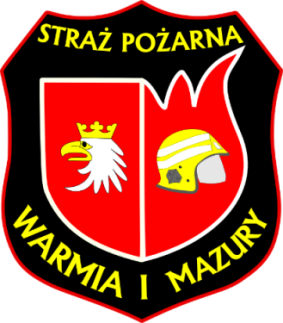 Kategoryzacja JOT OSP
Kategoria III – JOT zdolna do podjęcia w czasie dysponowania do 5 min. n/w działań:

działania ratownicze w czasie pożarów
udzielanie zgodnie z obowiązującymi procedurami pierwszej pomocy medycznej
czynności zabezpieczające w czasie innych działań ratowniczych
JOT w sile sekcji z własnym obszarem chronionym obejmującym teren gminy
16
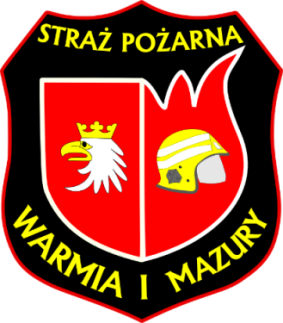 Kategoryzacja JOT OSP
Kategoria IV – JOT w OSP lokalnego działania zdolna do podjęcia w czasie dysponowania do 10 min. ograniczonych działań ratowniczych w czasie pożarów oraz ograniczonych działań zabezpieczających.
	JOT w sile sekcji z własnym obszarem chronionym obejmującym teren miejscowości będącej siedzibą OSP.
17
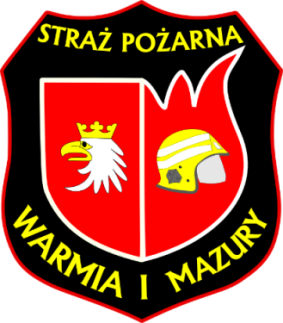 Kategoryzacja JOT OSP
JOT specjalistyczna – przygotowana do specjalistycznych działań ratowniczych i zabezpieczających w czasie klęsk żywiołowych, katastrof, awarii i innych zagrożeń.
18
Wymogi organizacyjno-techniczne poszczególnych kategorii JOT.
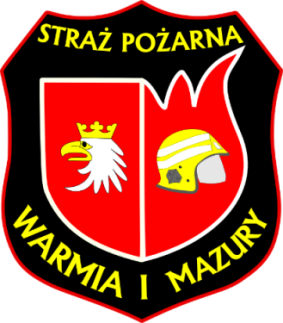 19
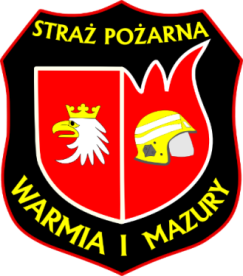 20
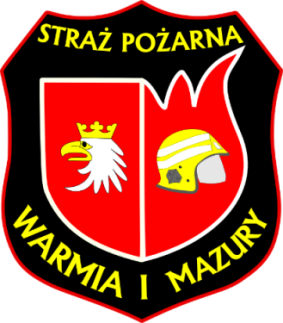 21
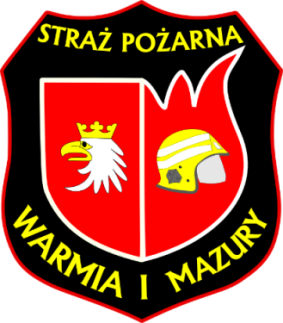 Kategoryzacja JOT OSP
W zależności od potrzeb miejscowych JOT I kat. może być wyposażona dodatkowo w samochody (środki transportu) specjalne np. drabinę mechaniczną lub podnośnik, statek ratowniczy, itp., a także inny specjalistyczny sprzęt ratowniczy.
22
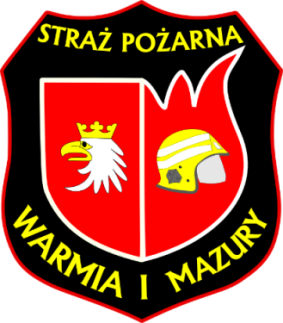 Kategoryzacja JOT OSP
aktualna i planowana kategoria JOT ustalana jest w gminnym i powiatowym planie ratowniczym;
kategoria JOT może stanowić (być równoznaczna) kategorię OSP;
JOT I i II kategorii mają priorytet w zabezpieczeniu finansowym;
członkowie czynni OSP powołani do JOT powinni być wyposażeni w środki ochrony osobistej indywidualnej;
członkowie czynni OSP powołani do JOT noszą na umundurowaniu bojowym oznaczenie kategorii JOT
23
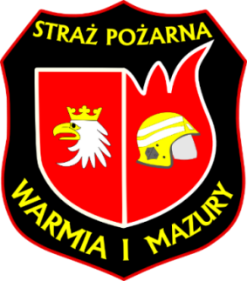 Kategoryzacja JOT OSP
członkowie czynni OSP powołani do JOT powinni posiadać odpowiedni stan zdrowia oraz obowiązujące przeszkolenie z zakresu BHP;

naczelnicy, d-cy plutonów i sekcji powinni posiadać uzupełniające przeszkolenie dowódcze a ratownicy OSP obsługujący urządzenia techniczne (agregaty, motopompy, aparaty ochrony dróg oddechowych, urządzenia łączności i przetwarzania danych, itp.) przeszkolenie uprawniające do bezpiecznego posługiwania się tym sprzętem;
24
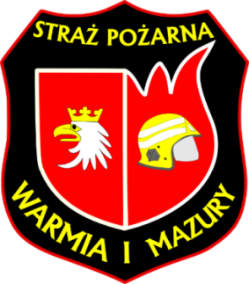 Kategoryzacja JOT OSP
normatywne wyposażenie JOT w sprzęt i urządzenia (poza ustalonymi w niniejszych wytycznych) ustalane jest na podstawie: normatywnego wyposażenia posiadanych samochodów i innych środków transportu oraz normatywu wyposażenia w sprzęt JOT i środki ochrony indywidualnej ratowników OSP ustalone w odrębnych opracowaniach
 	w działaniach ratowniczych i zabezpieczających załogi JOT postępują zgodnie z ustalonymi standardami i procedurami.
25
str. 26
BIBLIOGRAFIA
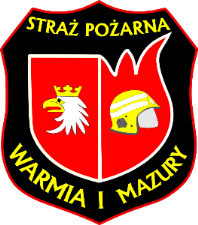 Uchwała nr 95/18/2004 Prezydium Zarządu Głównego Związku Ochotniczych Straży Pożarnych Rzeczypospolitej Polskiej z dnia 16 grudnia 2004 r. w sprawie kategoryzacji jednostek operacyjno-technicznych ochotniczych straży pożarnych i wzorcowego regulaminu organizacyjnego tych jednostek.
Pobrano 18.02.20016 z www.os-psp.olsztyn.pl
Pobrano 18.02.20016 z www.os-psp.olsztyn.pl
str. 27
INDEKS MATERIAŁÓW POBRANYCH Z INTERNETU
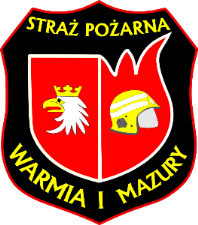 Zdjęcie 1: Pobrano 18.02.2016 z www.os-psp.olsztyn.pl
Pobrano 18.02.20016 z www.os-psp.olsztyn.pl
Pobrano 18.02.20016 z www.os-psp.olsztyn.pl